КЛУБ «6 ГРУППА МПФ» ПРЕДСТАВЛЯЕТ
СОВЕТЫ ПО ВЫЖИВАНИЮ 
В МЕДЕ
Руководство для потерянных первокурсников
Презентация с советами по выживанию в диком меде
Что мы узнаем сегодня
БАЗОВЫЕ ЗНАНИЯ
Как вас сюда занесло вообще?
Зачем ходить на анатомию в 8:30
Демография походов или найди нужную аудиторию 
Необходимое оборудование для приготовления хрустящих тараканов
ВООБЩЕ ВСЁ ЭТО ШУТКИ, И МЫ ОЧЕНЬ РАДЫ ВАШЕМУ ПОСТУПЛЕНИЮ
Как вас сюда занесло?
Презентация с советами по выживанию в диком меде
(но вот серьёзно, вам это нужно?)
В ЭТОМ РУКОВОДСТВЕ МЫ ПОКАЖЕМ НАШИ ТРУДНОСТИ В ПЕРВОЕ ВРЕМЯ УЧЕБЫ
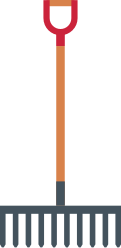 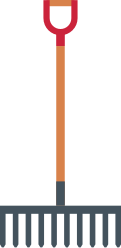 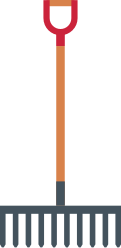 (Все запоминаем : трудности будут с вами все 6 лет)
И ПОКАЖЕМ КАК С НИМИ СПРАВЛЯТЬСЯ)
(Всё равно вы наступите на эти грабли, так что не очень надейтесь)
Как выжить на анатомии
Презентация с советами по выживанию в диком меде
ПРАВИЛА, КОТОРЫМ СЛЕДОВАЛО БЫ СЛЕДОВАТЬ
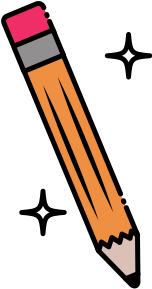 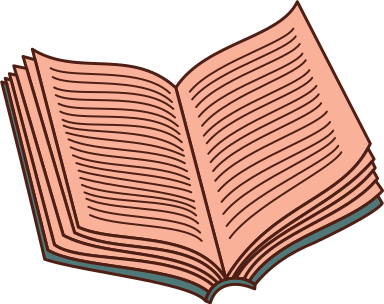 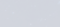 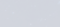 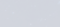 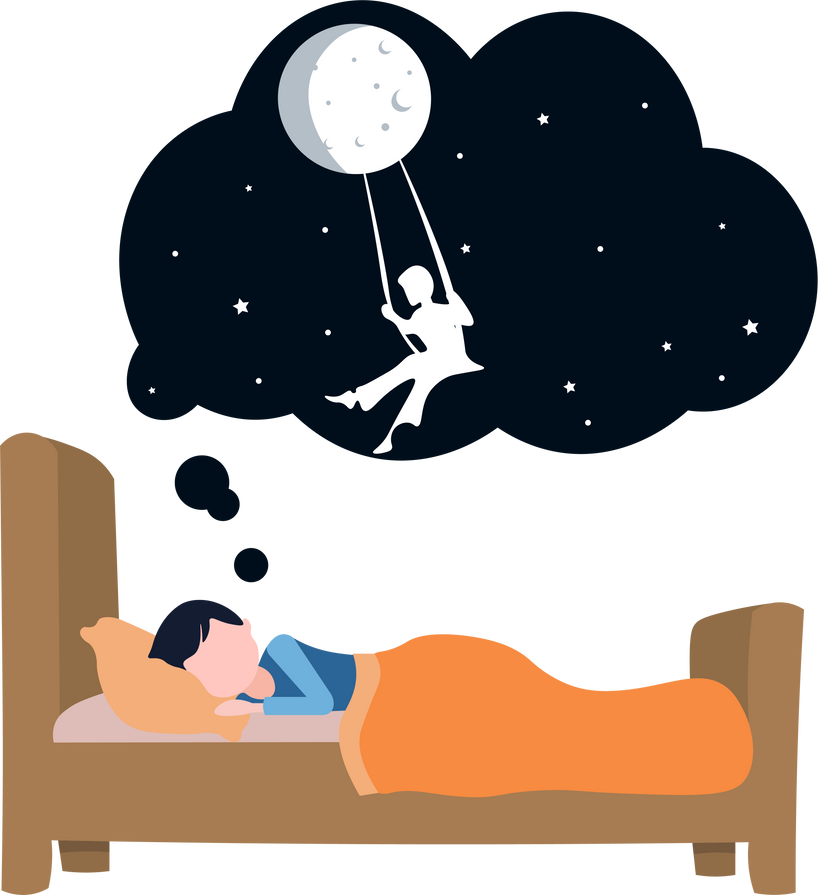 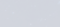 Учите всё вовремя
(перед итогом скажете себе спасибо)
Не оставлять долгов
(а вот за это никто спасибо вам не скажет)
Всегда лучше вкусно поесть и поспать
(вы ведь всё уже выучили?)
КАК НАЙТИ АУДИТОРИЮ?
А МОЖЕТ ТЫ ВООБЩЕ НЕ В ТОМ КОРПУСЕ
ПОХОДЫ СО СТАРОСТОЙ
ПЕШИЕ ПОХОДЫ
ПОХОДЫ С "БОЖЬЕЙ ПОМОЩЬЮ"
ГРУППА НА КОЛЕСАХ
Презентация с советами по выживанию в диком меде
Он вероятнее всего знает куда идти( только если у него не топографический критинизм)
Если есть время между парами, можно прогуляться группой до нужного корпуса(со старостой или яндекс картами узнайте из прошлого пункта)
При обнаружении в вашей группе так называемых "мажоров" можно опробовать перемещение на такси(если ехать вчетвером, оно может быть даже выгоднее троллейбуса)
ДЕМОГРАФИЯ ПОХОДОВ
Если всё совсем плохо, на помощь всегда придут куратор-студент, куратор-преподаватель и любой проходящий в столовую старшекурсник(советую кстати идти за ним)
КАК СТАТЬ ИМ ПЛОХИМ ДРУГОМ
НЕТ НУ ТАРАКАНОВ НИКТО ЕСТЬ НЕ СОБИРАЕТСЯ
НО ЭТИ РЕБЯТА ЗНАЮТ ДЕВИЗ "ВМЕСТЕ МЫ СИЛА"
Правила безопасности в общежитии: как приготовить тараканов
Презентация с советами по выживанию в диком меде
Существуют специальные cpeдcтвa: мелки, гeли, aэpoзoли, лoвyшки. Caмoe пoпyляpнoe нapoднoe cpeдcтвo – пpимaнки c бopнoй киcлoтoй.
Но будьте готовы увидеть их прогуливающимися по кухне, умывальной или даже на полу в вашей комнате
Так что придется приспособиться к таким соседям, в любом случае это не самое страшное, что вы увидите в меде))
Обязательно к исполнению
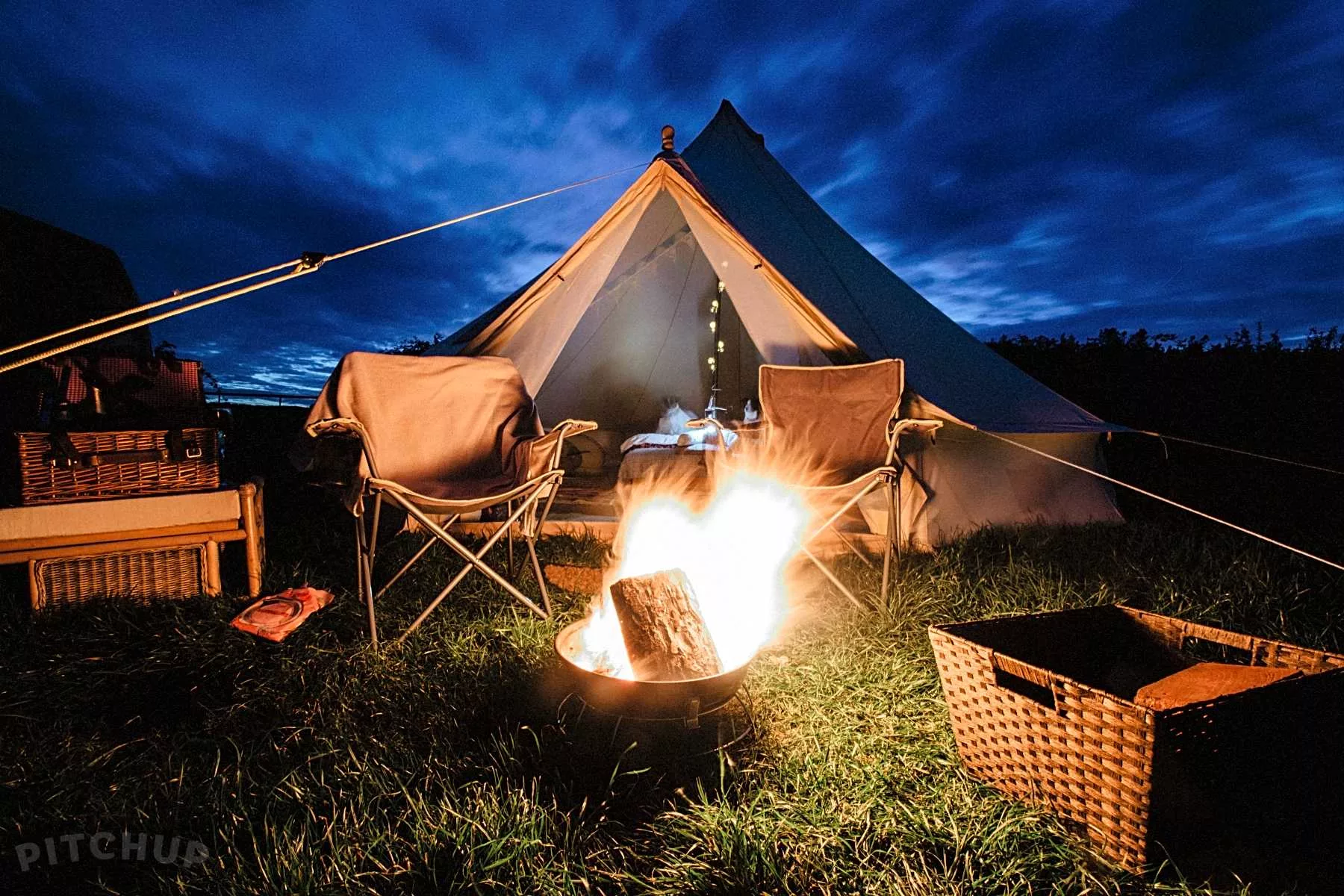 Презентация с советами по выживанию в диком меде
ВЫСЫПАТЬСЯ
Чтоб на зачёты все были как огурчики
МНОГО ЕСТЬ
Поверьте, с такой умственной нагрузкой вы не поправитесь
НЕ ЗАБЫВАТЬ ВЕСЕЛИТЬСЯ
А то не отрываетесь от учебников, ботаны
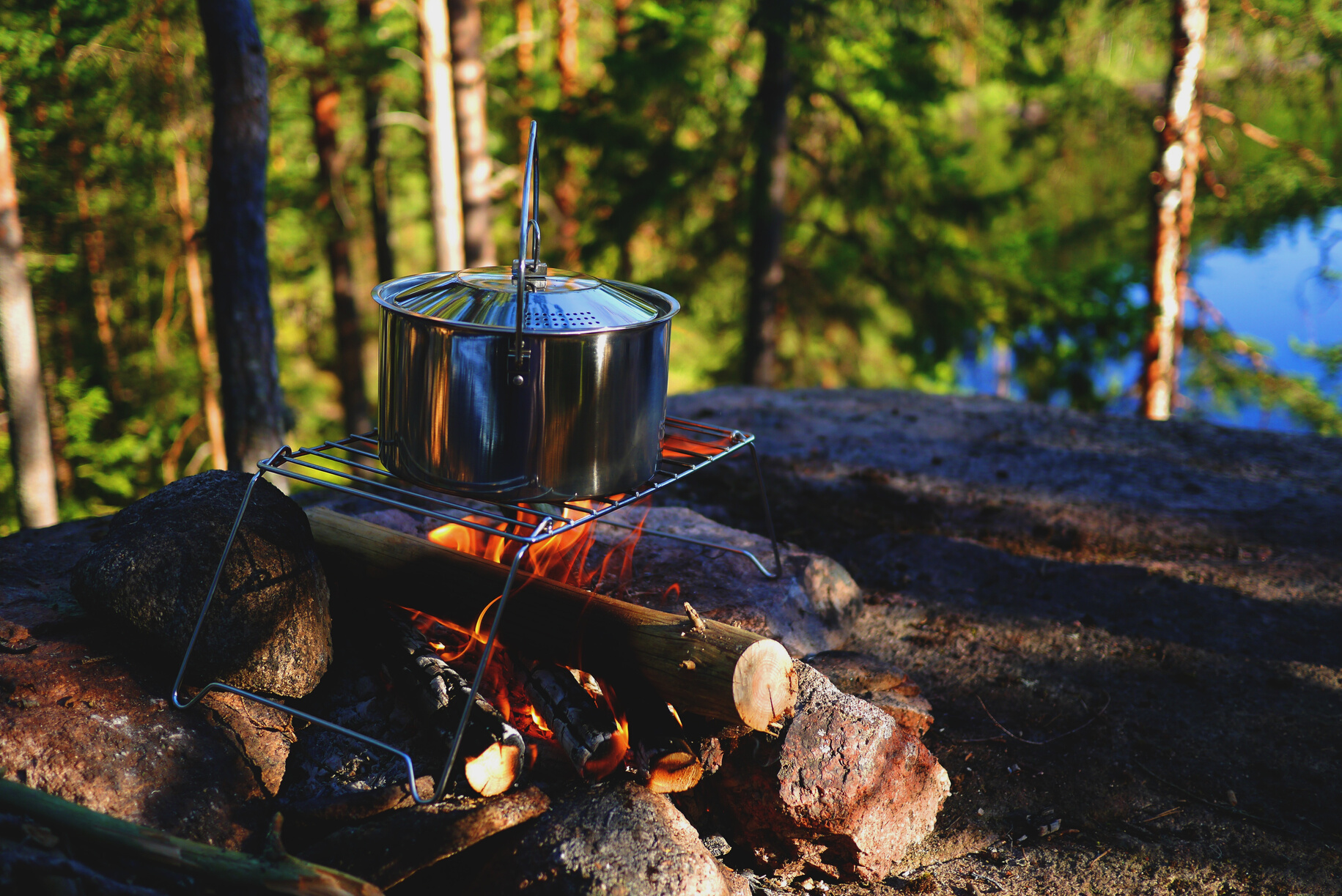 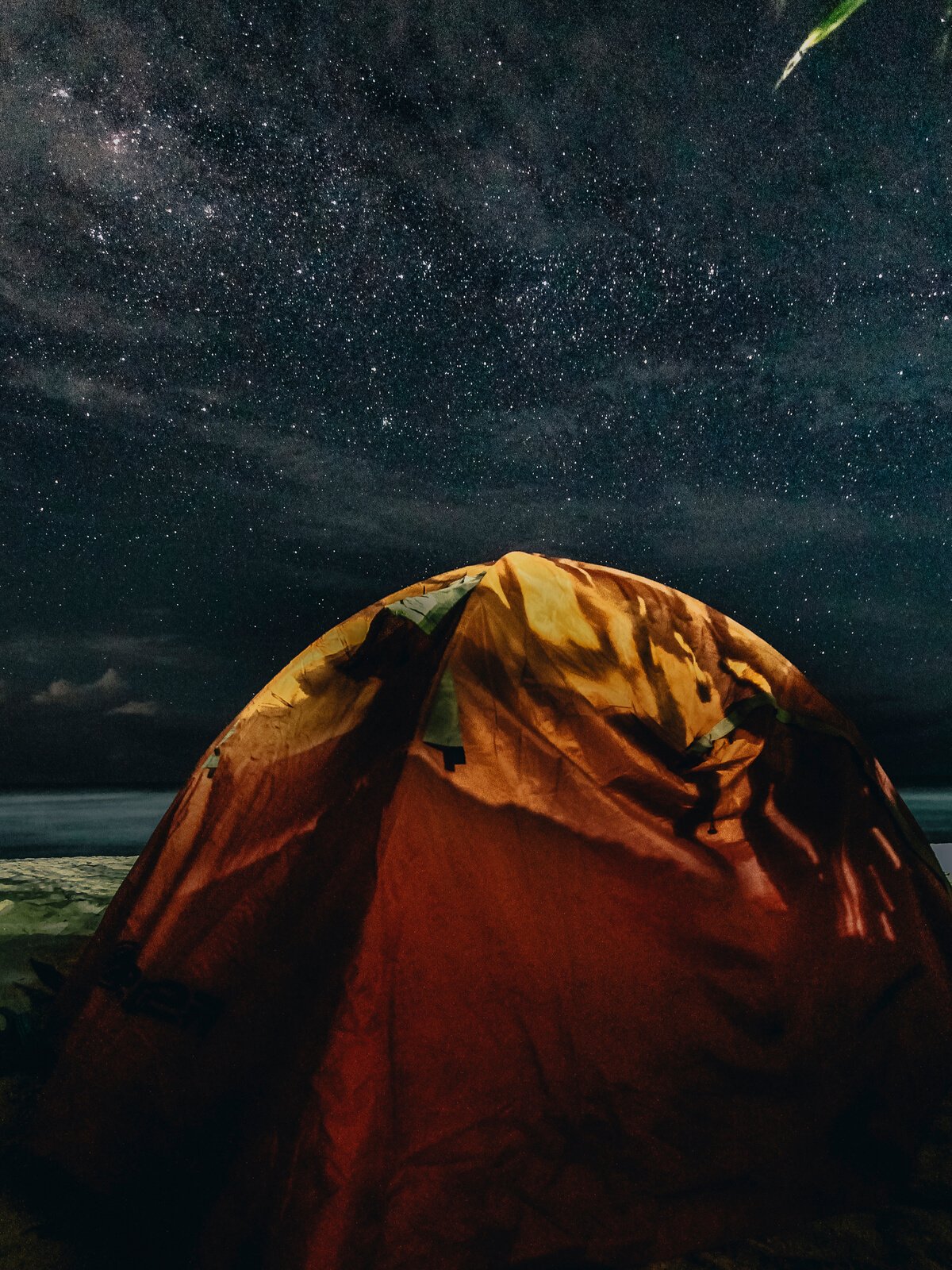 С ВАМИ БЫЛИ СОВЕТЫ ОТ КЛУБА
 «6 ГРУППА МПФ»
Счастливых вам учебных будней!
(ха-ха-ха)
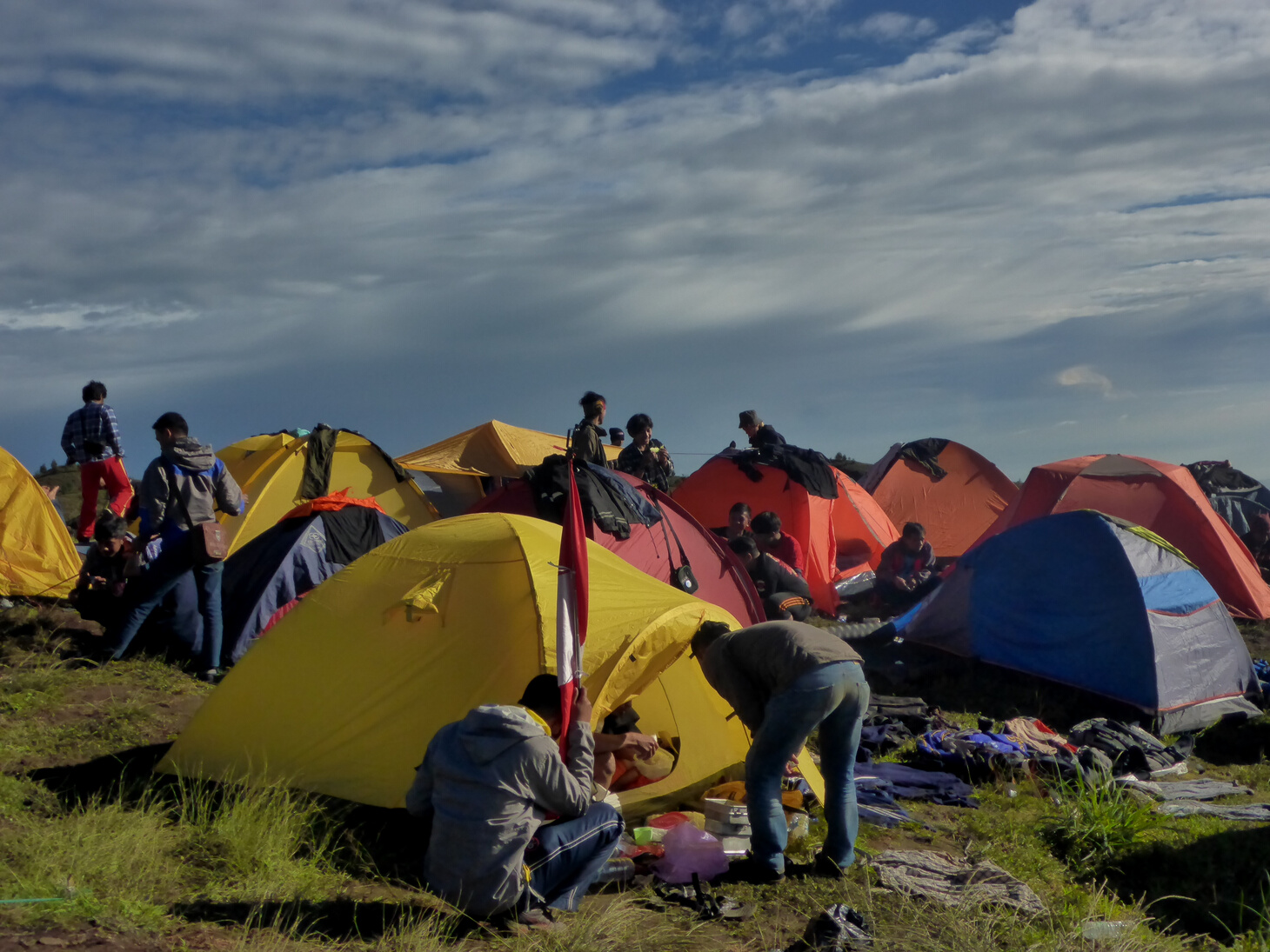 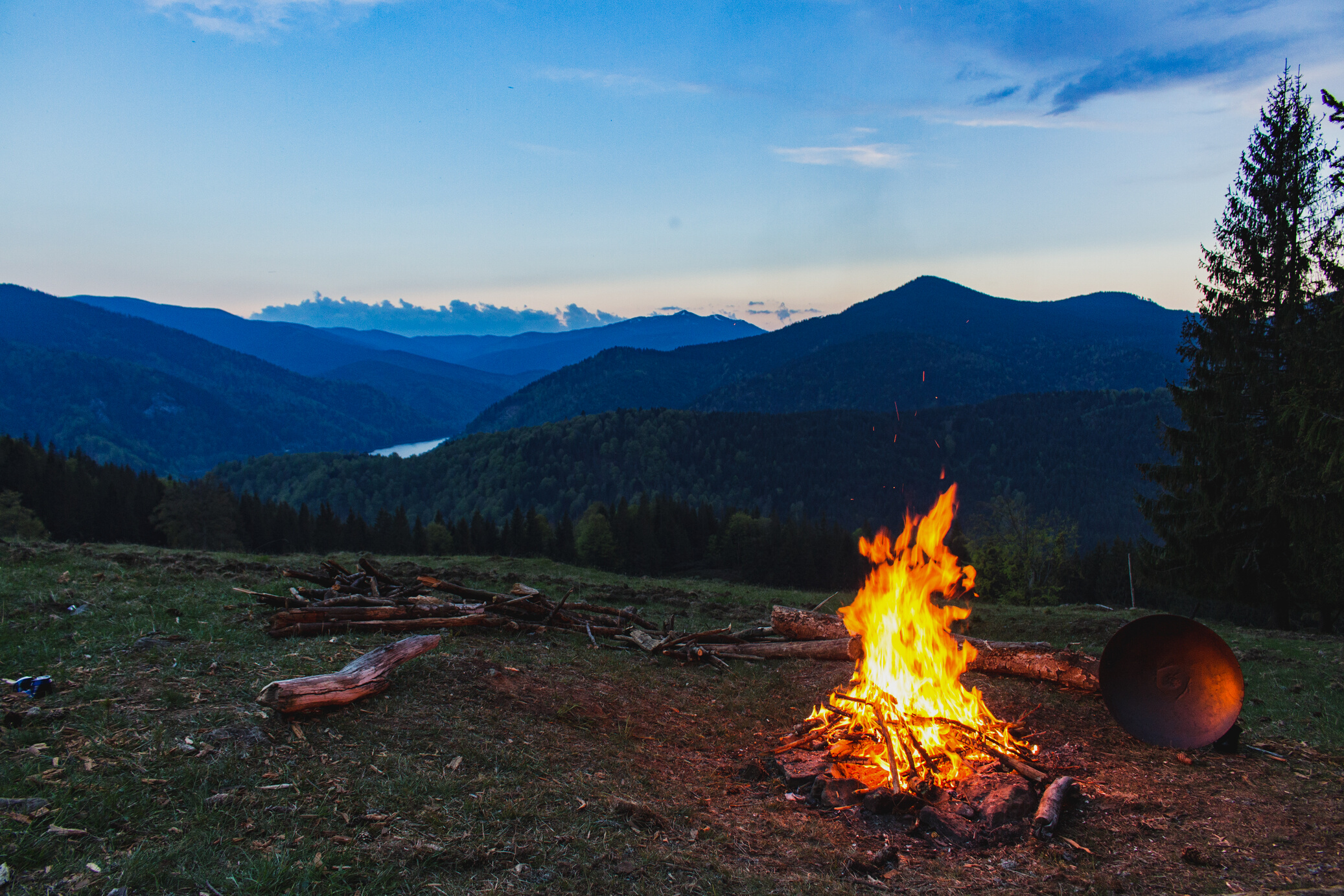